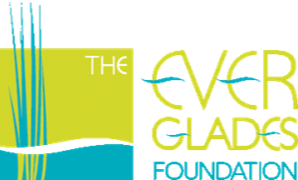 K-5 Everglades Champion Schools < Enter the current school year here ex. 2023-2024 >

Documentation for
<Enter Your School Name Here>
Note to Schools: 
It is encouraged to label your documentation with 
identifiers or a brief description.
Category I. Professional Development
Documentation for all indicators in this category
 IS REQUIRED to earn points.

Indicator A. Everglades Literacy Teacher Trainings

Indicator B. Additional Environmental Trainings (PD)


DIRECTIONS: You will add your documentation for each of these two indicators on the next 2 slides. 

One slide has been provided for each indicator. Duplicate if necessary. If you did not do Indicator B, you can leave that slide blank.
2
Category I. Professional Development
Indicator A. Everglades Literacy Teacher Trainings
Documentation for this indicator may include:
screenshots or images of PD records spreadsheet (sheet/tab 1) provided by EF  that captures list of currently employed trained teachers at your school
Insert Documentation Below
3
Duplicate the slide, if necessary.
Category I. Professional Development
Indicator B. Additional Environmental Trainings
Documentation for this indicator may include:
screenshots or images of PD records spreadsheet (sheet/tab 2) provided by EF  that captures list of modules completed this year with a passing score 
images of training certificates; 
training agendas; 
confirmation emails of participation; or 
images that capture teacher participation.
Insert Documentation Below
4
Duplicate the slide, if necessary.
Category II.Integrating Everglades Literacy into the Curriculum
Indicator A. 
Everglades Literacy Teacher Toolkit Implementation
Documentation for this indicator IS REQUIRED to earn points.

Documentation may include but is not limited to:
Images or links to sample student work;
images that capture student engagement during lesson implementation

DIRECTIONS: You will add your documentation for each grade level of the next 6 slides. You should include documentation for Lesson 1, 2, and 3 for each grade level.

One slide has been provided for each grade level. Duplicate if necessary. If you did not implement with one or more of the grade levels, leave the slide blank.
5
II. Integrating Everglades Literacy into the Curriculum
Indicator A. Everglades Literacy Toolkit Lessons
Documentation for Kindergarten
Type Description here
Duplicate if necessary. If you did not implement with this grade level, leave the slide blank.
Insert documentation below
Lesson 1
Lesson 2
Lesson 3
6
II. Integrating Everglades Literacy into the Curriculum
Indicator A. Everglades Literacy Toolkit Lessons
Documentation for 1st Grade
Type Description here
Duplicate if necessary. If you did not implement with this grade level, leave the slide blank.
Insert documentation below
Lesson 1
Lesson 2
Lesson 3
7
II. Integrating Everglades Literacy into the Curriculum
Indicator A. Everglades Literacy Toolkit Lessons
Documentation for 2nd Grade
Type Description here
Duplicate if necessary. If you did not implement with this grade level, leave the slide blank.
Insert documentation below
Lesson 1
Lesson 2
Lesson 3
8
II. Integrating Everglades Literacy into the Curriculum
Indicator A. Everglades Literacy Toolkit Lessons
Documentation for 3rd Grade
Type Description here
Duplicate if necessary. If you did not implement with this grade level, leave the slide blank.
Insert documentation below
Lesson 1
Lesson 2
Lesson 3
9
II. Integrating Everglades Literacy into the Curriculum
Indicator A. Everglades Literacy Toolkit Lessons
Documentation for 4th Grade
Type Description here
Duplicate if necessary. If you did not implement with this grade level, leave the slide blank.
Insert documentation below
Lesson 1
Lesson 2
Lesson 3
10
II. Integrating Everglades Literacy into the Curriculum
Indicator A. Everglades Literacy Toolkit Lessons
Documentation for 5th Grade
Type Description here
Duplicate if necessary. If you did not implement with this grade level, leave the slide blank.
Insert documentation below
Lesson 1
Lesson 2
Lesson 3
11
Category II. Integrating Everglades Literacy 
into the Curriculum
Indicator B. 
Everglades Interdisciplinary Approach
Documentation for this indicator IS REQUIRED to earn points.

Documentation may include but is not limited to:
images of sample student work;
images that capture teacher instruction or student engagement; or 
screenshots of teacher lesson plans.

DIRECTIONS: You will add your documentation for each grade level of the next 6 slides. 

Include documentation that supports the efforts claimed on your application. 


One slide has been provided for each grade level. Duplicate if necessary. If you did not implement with one or more of the grade levels, leave the slide blank.
12
II. Integrating Everglades Literacy into the Curriculum
Indicator B. Everglades Interdisciplinary Approach
Type Description here
Documentation for Kindergarten
Insert documentation below
13
II. Integrating Everglades Literacy into the Curriculum
Indicator B. Everglades Interdisciplinary Approach
Type Description here
Documentation for 1st Grade
Insert documentation below
14
II. Integrating Everglades Literacy into the Curriculum
Indicator B. Everglades Interdisciplinary Approach
Type Description here
Documentation for 2nd Grade
Insert documentation below
15
II. Integrating Everglades Literacy into the Curriculum
Indicator B. Everglades Interdisciplinary Approach
Type Description here
Documentation for 3rd Grade
Insert documentation below
16
II. Integrating Everglades Literacy into the Curriculum
Indicator B. Everglades Interdisciplinary Approach
Type Description here
Documentation for 4th Grade
Insert documentation below
17
II. Integrating Everglades Literacy into the Curriculum
Indicator B. Everglades Interdisciplinary Approach
Type Description here
Documentation for 5th Grade
Insert documentation below
18
Category II. Integrating Everglades Literacy 
into the Curriculum
Indicator C. 
Field Experiences
Documentation for this indicator IS REQUIRED to earn points.

Documentation may include but is not limited to:
Images of sample student work;
images that capture student engagement;
screenshots of a field program agenda; or
field trip letter of site confirmation.

DIRECTIONS: You will add your documentation for each grade level of the next 6 slides. 

Include documentation that supports the efforts claimed on your application. 

One slide has been provided for each grade level. Duplicate if necessary. If you did not implement with one or more of the grade levels, leave the slide blank.
19
II. Integrating Everglades Literacy into the Curriculum
Indicator C. Field Experiences
Type Description here
Documentation for Kindergarten
Insert documentation below
20
II. Integrating Everglades Literacy into the Curriculum
Indicator C. Field Experiences
Type Description here
Documentation for 1st Grade
Insert documentation below
21
II. Integrating Everglades Literacy into the Curriculum
Indicator C. Field Experiences
Type Description here
Documentation for 2nd Grade
Insert documentation below
22
II. Integrating Everglades Literacy into the Curriculum
Indicator C. Field Experiences
Type Description here
Documentation for 3rd Grade
Insert documentation below
23
II. Integrating Everglades Literacy into the Curriculum
Indicator C. Field Experiences
Type Description here
Documentation for 4th Grade
Insert documentation below
24
II. Integrating Everglades Literacy into the Curriculum
Indicator C. Field Experiences
Type Description here
Documentation for 5th Grade
Insert documentation below
25
Cateogry III. Everglades Community & Culture
Indicator A. 
Everglades Student Ambassadors
Documentation for this indicator IS REQUIRED to earn points.

Refer to the Evaluation Criteria to ensure that you provide a clear description for the points that you expect your school to earn. 

DIRECTIONS: You will add your documentation for this indicator on the next 3 slides. 

Include documentation that supports the efforts claimed on your application.
26
III. Everglades Community & Culture
Indicator A. Everglades Student Ambassadors    
							
Tell us more about your Everglades Student Ambassadors. What kind of goals did they set? How are they organized (ex. afterschool group, class, merged with existing group)? How often did they meet? Plans for next year?

List your student names and grade level.  If you need additional space, you may duplicate this page.
Type Description here
List of Everglades Student Ambassadors
Duplicate this slide if necessary.
27
III. Everglades Community & Culture
Indicator A. Everglades Student Ambassadors    

 Insert 1-4 photos and/or screenshots of other documentation in the space below. (Max of 3 slides for this indicator - Duplicate this slide if necessary.)
Insert documentation below
28
III. Everglades Community & Culture
Indicator A. Everglades Student Ambassadors
Type Description here
Insert documentation below
29
Category III. Everglades Community & Culture
Indicator B. 
Community Partnerships
Documentation for this indicator IS REQUIRED to earn points.

Refer to the Evaluation Criteria to insure that you provide a clear description for the points that you expect your school to earn. 

DIRECTIONS: You will add your documentation for this indicator on the next slide.

Include documentation that supports the efforts claimed on your application. (i.e. photos, emails, flyers, video links, school newsletters).
30
III. Everglades Community & Culture
Indicator B. Community Partnerships
Type Description here
Insert 1-4 photos and/or screenshots of other documentation in the space below.
(Max of 3 slides for this indicator - Duplicate this slide if necessary.)
31
Category III. Everglades Community & Culture
Indicator C. 
School Culture
Documentation for this indicator IS REQUIRED to earn points.

Refer to the Evaluation Criteria to insure that you provide a clear description for the points that you expect your school to earn. 

DIRECTIONS: You will add your documentation for this indicator on the next slide. 

Include documentation that supports the efforts claimed on the application. (i.e. photos, emails, flyers, school newsletters, websites, campus signage, excerpts from official school planning documents).
32
III. Everglades Community & Culture
Indicator C. School Culture & Administrative Support
Type Description here
Insert 1-4 photos and/or screenshots of other documentation in the space below.
(Max of 2 slides for this indicator - Duplicate this slide if necessary.)
33
Category IV. Everglades Extensions: 
Above and Beyond
Documentation for this indicator IS REQUIRED to earn points.

Refer to the Evaluation Criteria to insure that you provide a clear description for the points that you expect your school to earn. 

DIRECTIONS: You will add your documentation for this category on the next two slides. 

Include documentation that supports the efforts claimed on your application  (photos, emails, flyers. etc.).
34
IV. Everglades Extensions: Above and Beyond
Insert 1-4 photos and/or screenshots of other documentation in the space below.
(Max of 2 slides for this indicator - Duplicate this slide if necessary.)
Caption for photo(s)
35
Congratulations! 
You have completed your documentation for the K-5 Everglades Champion Schools Program.

Upload this document to your Application.
36